Software Engineering:5. Research
Romi Satria Wahonoromi@romisatriawahono.nethttp://romisatriawahono.net/seWA/SMS: +6281586220090
1
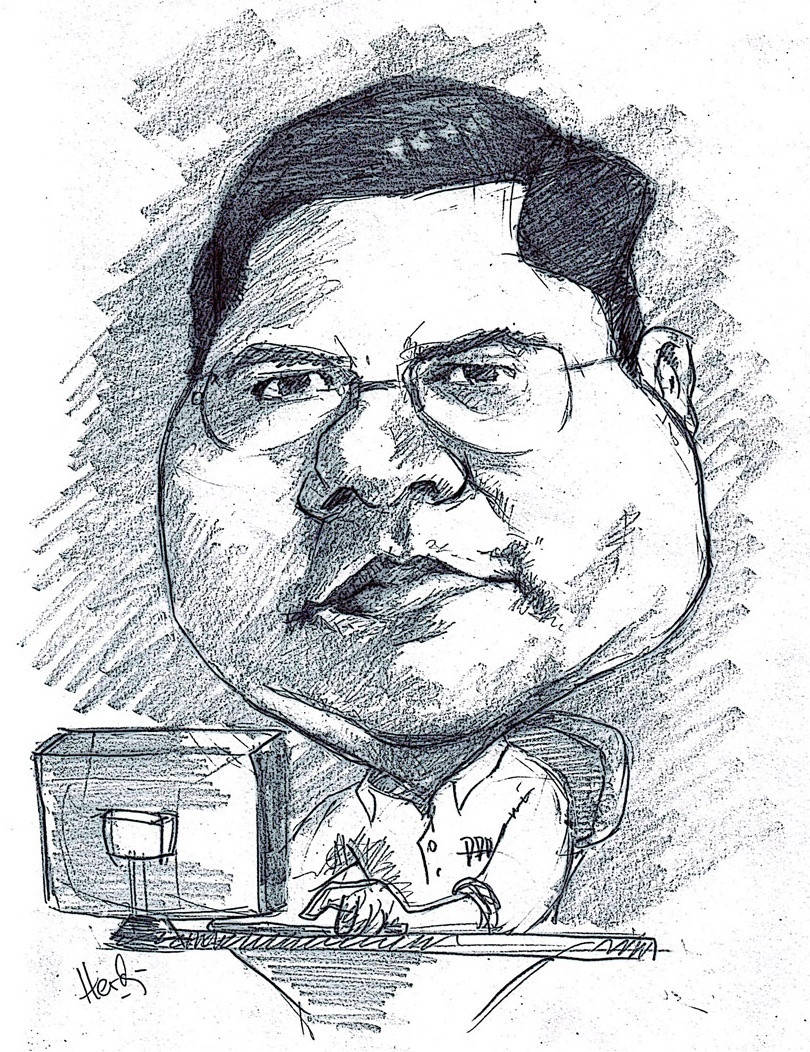 Romi Satria Wahono
SD Sompok Semarang (1987)
SMPN 8 Semarang (1990)
SMA Taruna Nusantara Magelang (1993)
B.Eng, M.Eng and Ph.D in Software Engineering fromSaitama University Japan (1994-2004)Universiti Teknikal Malaysia Melaka (2014)
Research Interests: Software Engineering,Machine Learning
Founder dan Koordinator IlmuKomputer.Com
Peneliti LIPI (2004-2007)
Founder dan CEO PT Brainmatics Cipta Informatika
2
Course Outline
3
5. Research
5.1 Introduction to Research Methodology
5.2 Research Trends on Software Engineering
5.3 Research Methods used in Software Engineering
5.1 Introduction to Research Methodology
5
Mengapa Melakukan Penelitian?
Berangkat dari adanya masalah penelitian
yang mungkin sudah diketahui metode pemecahannya
tapi belum diketahui metode pemecahan yang lebih baik 


Research (Inggris) dan recherche (Prancis)
re (kembali)
to search (mencari)



The process of exploring the unknown, studying and learning new things, building new knowledge about things that no one has understood before(Berndtsson et al., 2008)
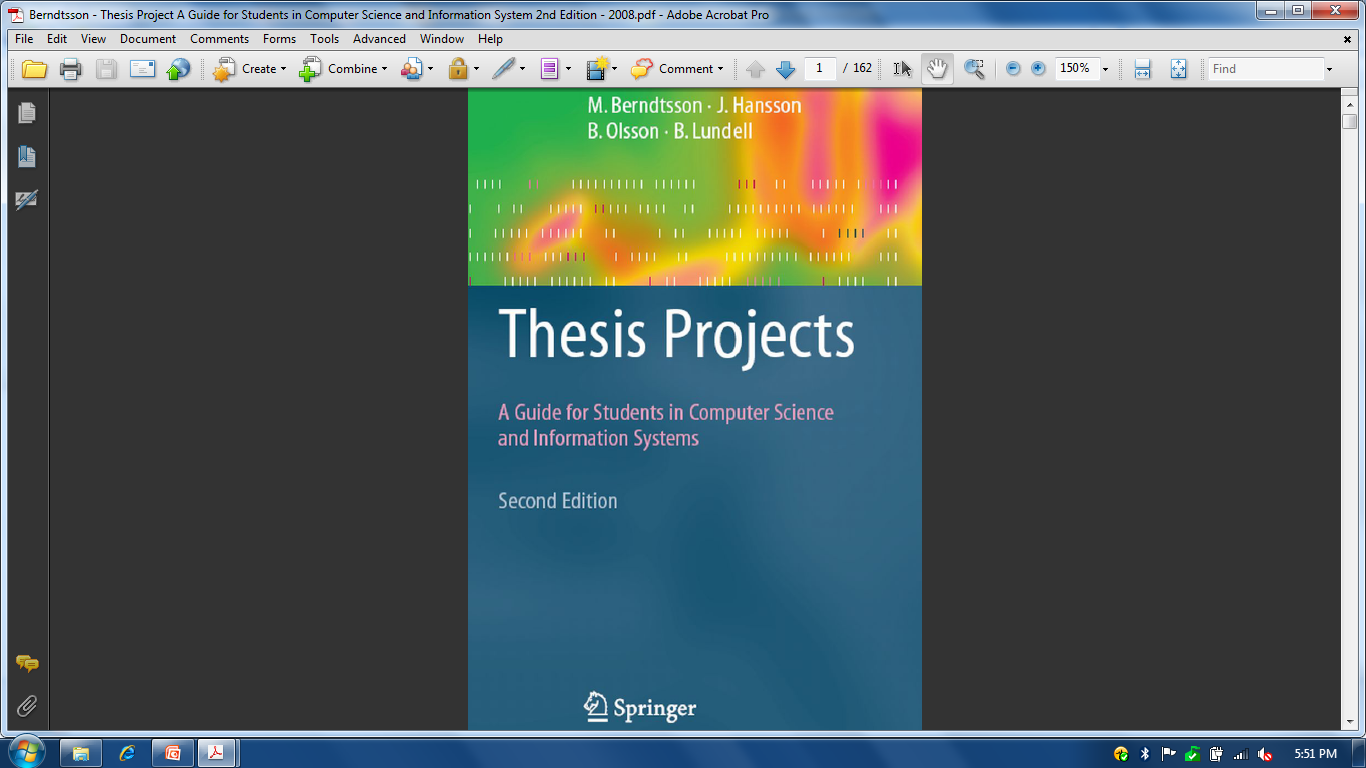 6
Apa itu Penelitian?
Penelitian dilakukan karena ada masalah penelitian, dimana masalah penelitian sendiri muncul karena ada latar belakang masalah
Penelitian dilakukan secara terencana, sistematis, berulang-ulang dan terukur
Penelitian harus memiliki orisinalitas (originality) dan kebaruan (novelty), serta menghasilkan kontribusi yang orisinil pada pengetahuan dalam bentuk menemukan dan merevisi fakta, teori dan aplikasi
7
Apa Yang Dikejar di Penelitian?
Research is a considered activity, which aims to make an original contribution to knowledge (Dawson, 2009)



Original Contribution: Kontribusi Orisinil
To Knowlegde: Untuk Pengetahuan
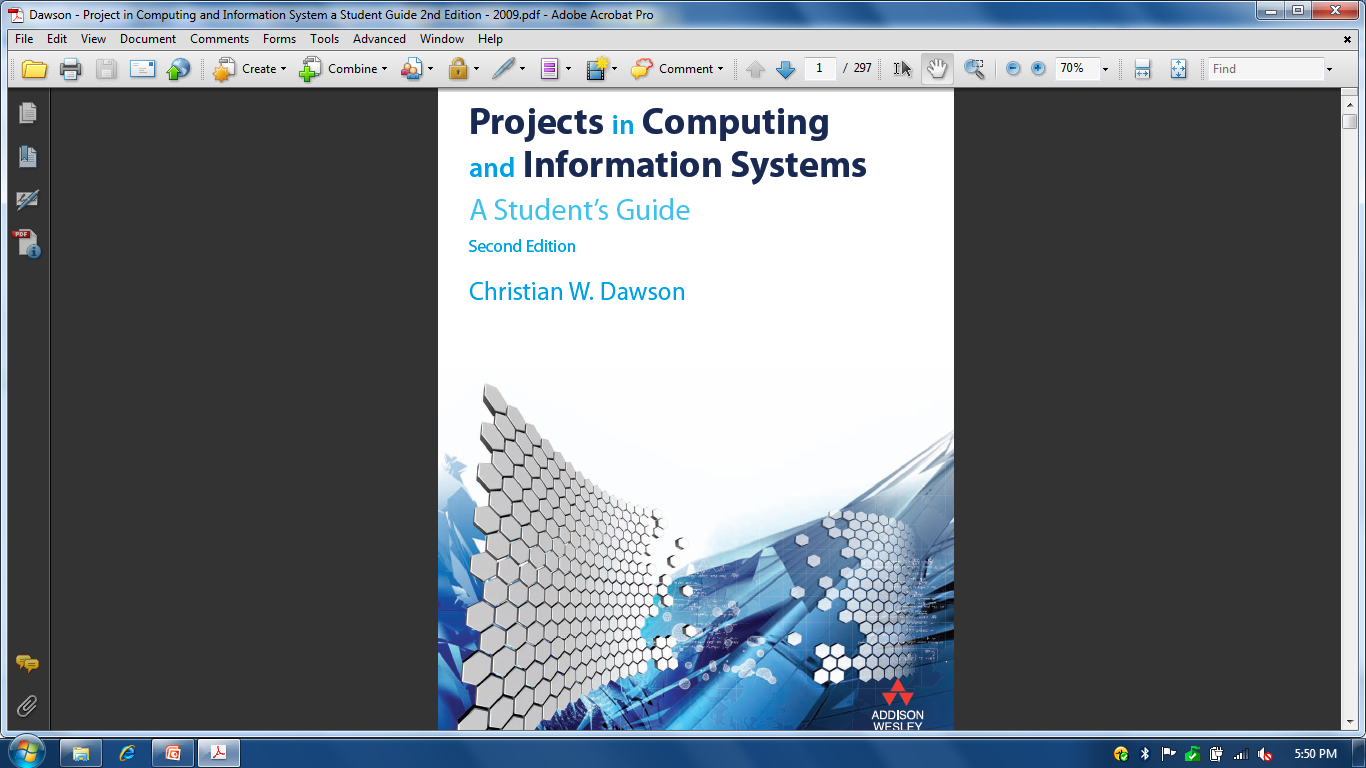 8
Bentuk Kontribusi Penelitian
Kegiatan penyelidikan dan investigasi terhadap suatu masalah yang dilakukan secara berulang-ulang dan sistematis, dengan tujuan untuk menemukan atau merevisi teori, fakta, dan aplikasi 


(Berndtsson et al., 2008)
9
Orisinalitas Penelitian
Orisinalitas pada Metode:
Memecahkan masalah yang orang lain sudah pernah mengerjakan sebelumnya, tapi dengan metode yang berbeda
Model penelitian yang kontribusi ada pada method improvement

Orisinalitas pada Masalah:
Memecahkan suatu masalah yang orang lain belum pernah mengerjakan sebelumnya
Model penelitian yang kontribusi ada pada penemuan masalah baru sebagai obyek penerapan metode

(Dawson, 2009)
10
Contoh Kontribusi pada Metode
Judul:
Penerapan Metode XYZ untuk Pemecahan Masalah Konvergensi Prematur pada Algoritma Genetika untuk Penentuan Desain Bendungan


Kontribusi: Menerapkan Metode XYZ yang sebelumnya tidak pernah digunakan orang untuk memecahkan masalah konvergensi premature pada Algoritma Genetika
11
Contoh Kontribusi pada Masalah
Judul:
Penerapan Algoritma Genetika untuk Penentuan Desain Bendungan dengan Empat Parameter


Kontribusi: Penentuan Desain Bendungan dengan Empat Parameter (kebanyakan peneliti menggunakan dua paratemeter)
12
Contoh Kontribusi pada Masalah dan Metode
Judul:
Penerapan Metode XYZ untuk Pemecahan Masalah Konvergensi Prematur pada Algoritma Genetika untuk Penentuan Desain Bendungan dengan Empat Parameter


Kontribusi:
Penerapan metode XYZ untuk memecahkan masalah konvergensi premature pada algoritma genetika
Penentuan Desain Bendungan dengan Empat Parameter
13
Contoh Tanpa Kontribusi
Penerapan Algoritma Genetika untuk Penentuan Desain Bendungan di Jakarta

Penerapan Algoritma Genetika untuk Penentuan Desain Bendungan di Surabaya

Penerapan Algoritma Genetika untuk Penentuan Desain Bendungan di Makasar



* banyak peneliti di Indonesia yang terjebak dengan penelitian tanpa kontribusi dan hanya mengganti obyek tempat, akhirnya kesulitan ketika harus publikasi ke journal internasional terindeks
14
Kontribusi Penelitian
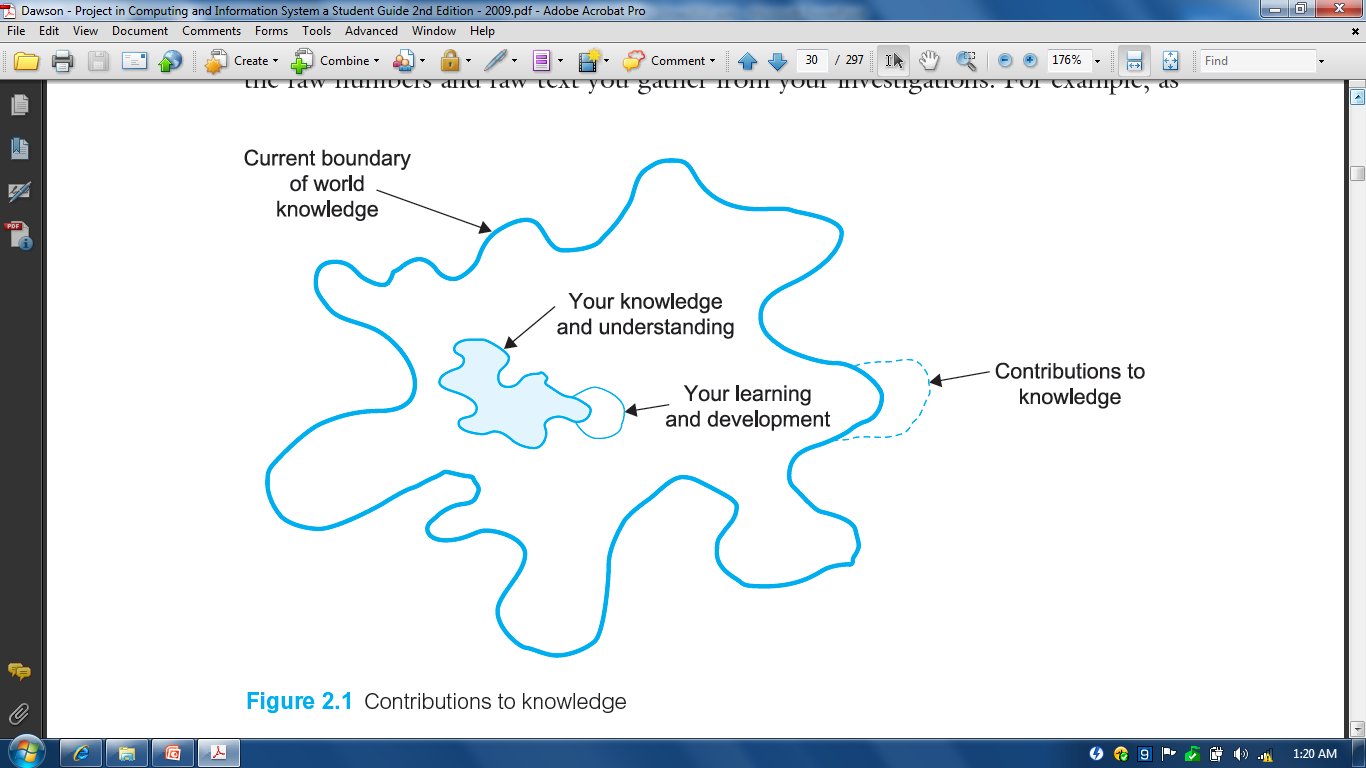 15
Kontribusi Penelitian
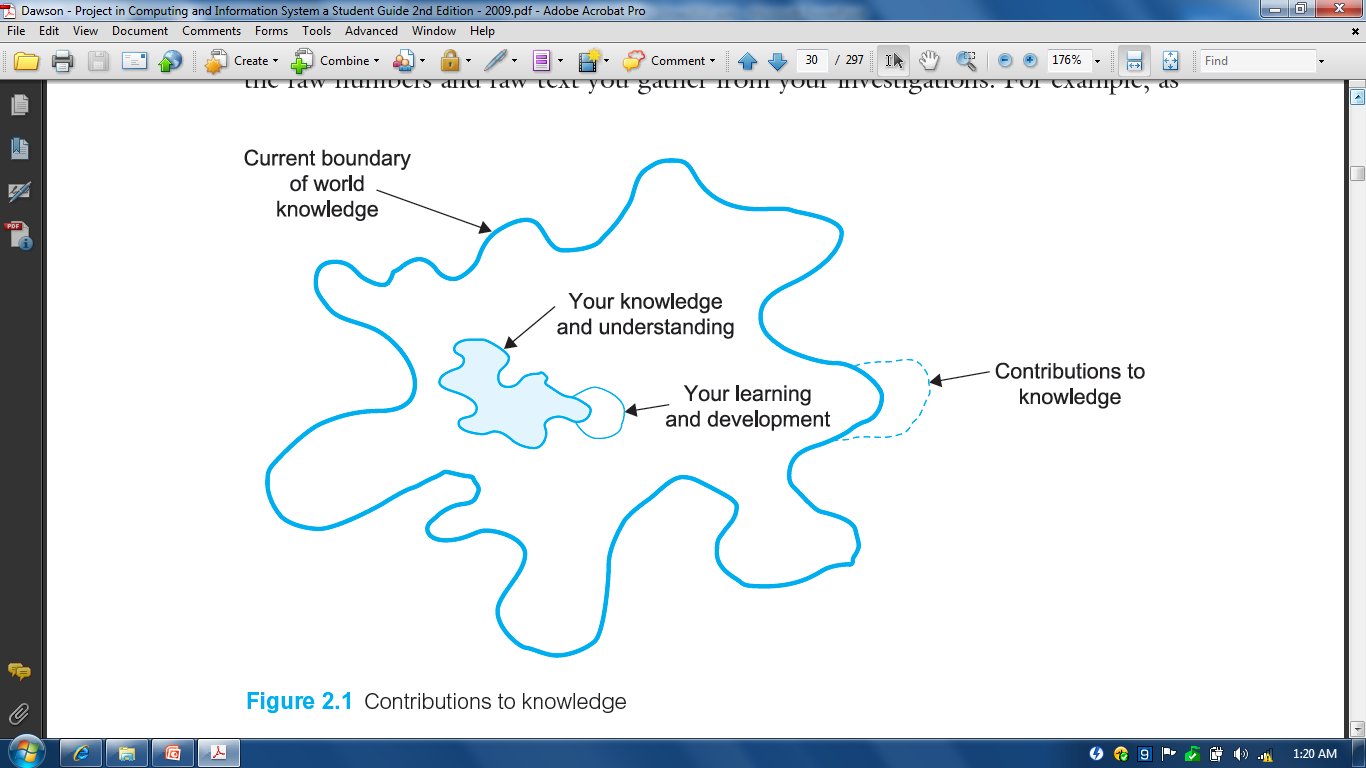 LogikaFuzzy
Metode Sugeno
MetodeMamdani YangDirevisi dg
Algoritma XYZ
MetodeMamdani
Metode Tsukamoto
16
Kontribusi Penelitian
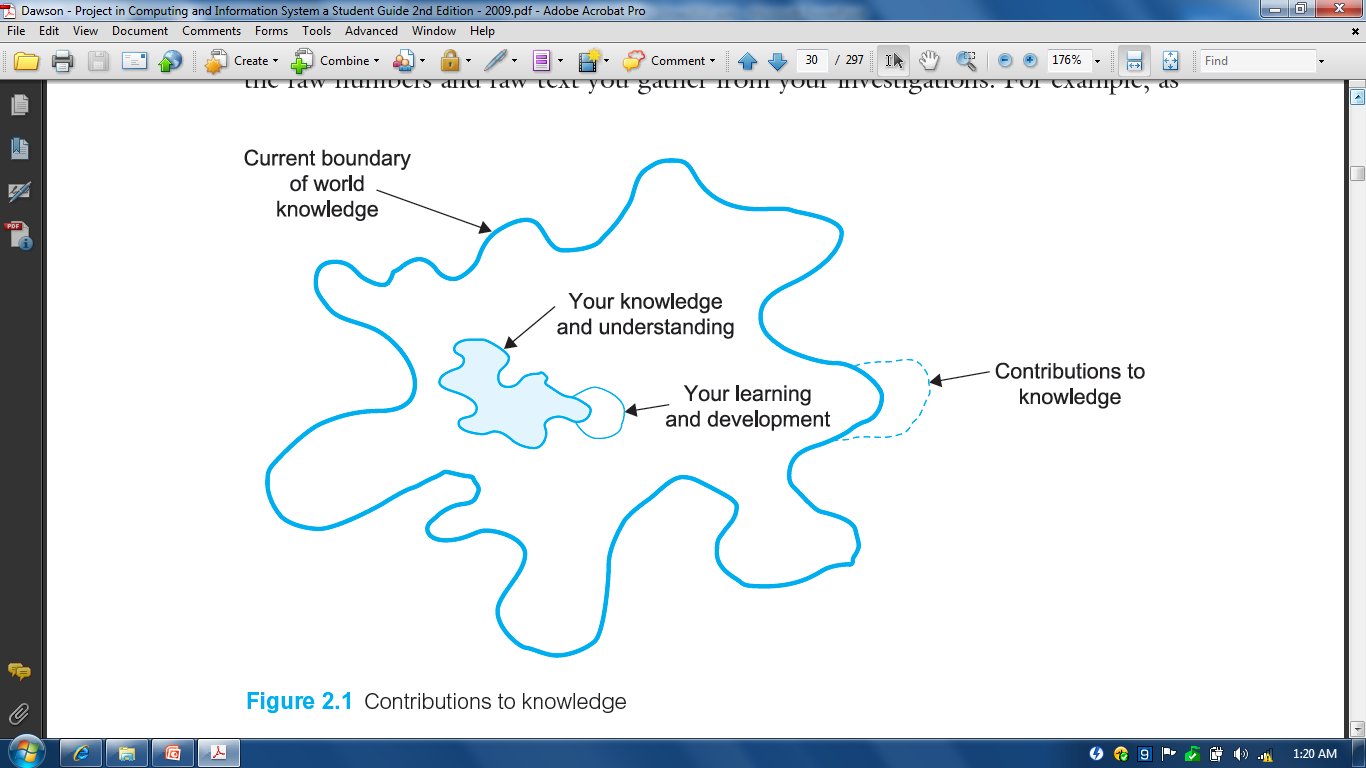 Parameter
Selection
using ACO
Support VectorMachine(SVM)
Parameter
Selection
using PSO
Parameter
Selection
Using GA
Parameter
Selection
Problems
17
Komparasi PenelitianD3/D4 vs S1 vs S2 vs S3
18
Komparasi Penelitian S1 vs S2 vs S3
D3/D4:
Pengembangan Sistem Informasi Rumah Sakit untuk Rumah Sakit “Suka Sembuh”
Karakter: menguasai skill teknis
S1:
Sistem Cerdas Berbasis Neural Network untuk Prediksi Harga Saham
Karakter: menguji teori, ada software development
S2/S3:
Penerapan Algoritma Genetika untuk Pemilihan Arsitektur Jaringan Secara Otomatis pada Neural Network untuk Prediksi Harga Saham
Karakter: mengembangkan teori (perbaikan metode), ada kontribusi ke teori/metode
19
Penelitian Yang Memiliki Kontribusi?
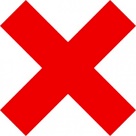 Penerapan algoritma genetika untuk penjadwalan mata kuliah
Penerapan algoritma genetika berbasis guided local search strategies untuk penjadwalan mata kuliah(Yang, 2011)

Penerapan algoritma C4.5 untuk penentuan kelulusan mahasiswa tepat waktu: Studi Kasus STMIK XYZ
Penerapan algoritma C4.5 dengan penghitungan entropi berbasis metode ABC untuk penentuan kelulusan mahasiswa tepat waktu

Hanya penelitian dengan kontribusi ke pengetahuan yang bisa menembus jurnal-jurnal internasional terindeks
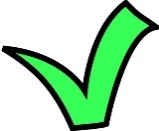 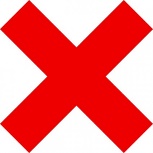 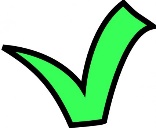 20
Penelitian Yang Memiliki Kontribusi?
21
Parameter Penelitian Yang Berkualitas
Penelitian yang dilakukan secara logis, sistematis, terencana, dan hasil penelitian divalidasi serta terukur (Supino & Borer, 2012)
Penelitian yang empiris, dilatarbelakangi oleh situasi yang riil, dengan data yang valid dan kongkrit (Kothari, 2004)
Penelitian yang memiliki kebaruan (novelty) yang bisa diwujudkan dalam berbagai bentuk (Lichtfouse, 2013)
Penelitian yang menghasilkan kontribusi ke pengetahuan yang memiliki orisinalitas yang tinggi (Sahu, 2013)
Penelitian yang menghasilkan kontribusi ke pengetahuan yang karakternya bisa digeneralisasi untuk obyek yang lain (Dawson, 2009) (Supino & Borer, 2012)
Penelitian yang bisa direplikasi oleh peneliti lain (Kothari, 2004) (Runeson et al., 2012)
Penelitian yang mendapatkan sitasi (citation) yang tinggi dari peneliti lain setelah dipublikasi dalam bentuk paper di jurnal ilmiah
22
Lebil Detail tentang Metodologi Penelitian
Silakan kunjungi dan download materi di:

http://romisatriawahono.net/rm/
23
5.2 Research Trends on Software Engineering
24
Memahami Tren Topik Penelitian
Topik penelitian yang sedang tren di bidang software engineering, dapat dideteksi dari paper survei terkini yang muncul di bidang software engineering
Cara lain supaya jalan kita lebih mudah dan cepat adalah dengan membaca paper survei berbentuk “Tertiary Study” yang merangkum paper survei di bidang software engineering
Kitchenham mengatakan bahwa jenis paper survei ada empat (Kitchenham & Charters, 2007):
Traditional Review
Systematic Literature Review or Systematic Review
Systematic Mapping Study (Scoping Study)
Tertiary Study
25
Tugas Memahami Tren Topik Penelitiandi Bidang Software Engineering
Baca dan pahami paper survei dengan jenis Tertiary Study di bidang software engineering di bawah: (http://romisatriawahono.net/lecture/rm/survey/)
Kitchenham, B., Pearl Brereton, O., Budgen, D., Turner, M., Bailey, J., & Linkman, S. (2009). Systematic literature reviews in software engineering – A systematic literature review. Information and Software Technology, 51(1), 7–15
Kitchenham, B., Pretorius, R., Budgen, D., Pearl Brereton, O., Turner, M., Niazi, M., & Linkman, S. (2010). Systematic literature reviews in software engineering – A tertiary study. Information and Software Technology, 52(8), 792–805
Cruzes et al., Research synthesis in software engineering: A tertiary study, Information and Software Technology 53 (2011)
Da Silva, F. Q. B., Santos, A. L. M., Soares, S., França, a. C. C., Monteiro, C. V. F., & Maciel, F. F. (2011). Six years of systematic literature reviews in software engineering: An updated tertiary study. Information and Software Technology, 53(9), 899–913
Zhang, H., & Ali Babar, M. (2013). Systematic reviews in software engineering: An empirical investigation. Information and Software Technology, 55(7), 1341–1354
Rangkumkan tren penelitian apa yang ada di bidang software engineering yang tertulis pada paper di atas
26
Tugas Memahami Satu Topik Penelitian di Bidang Software Engineering
Pilih satu topik yang dianggap menarik untuk dijadikan penelitian tesis
Baca dan pahami paper-paper survei dari satu topik penelitian tersebut
Download semua paper teknikal yang dibahas pada paper-paper survei di atas
Buat mindmap yang merangkumkan satu topik penelitian
Teknik pembuatan mindmap untuk satu topic penelitian bisa dipahami lengkap dari http://romisatriawahono.net/2014/02/28/mind-map-untuk-memahami-topik-penelitian/
27
5.3 Research Methods used in Software Engineering
28
Metode PenelitianBidang Software Engineering
Beberapa penelitian yang sering digunakan di bidang software engineering
Metode Eksperimen
Wohlin, C., Runeson, P., Host, M., Ohlsson, M. C., Regnell, B., & Wesslen, A. (2012). Experimentation in Software Engineering. Springer
Metode Studi Kasus
Runeson, P., Host, M., Rainer, A., & Regnell, B. (2012). Case Study Research in Software Engineering: Guidelines and Examples. John Wiley & Sons, Inc.
Metode Survei
29
Tugas Memahami Metode Penelitian
Dari berbagai paper teknikal yang sudah dibaca, deteksi metode penelitian yang digunakan pada penelitian tersebut

Tambahkan tanda jenis metode penelitian yg digunakan (apakah eksperimen atau studi kasus) untuk paper-paper yang ada pada MindMap yang sudah dibuat
30
Reference (Foundation)
Ian Sommerville, Software Engineering 10th Edition, Addison-Wesley, 2015
Roger S. Pressman, Software Engineering: A Practitioner’s Approach 8th Edition, McGraw-Hill, 2014
P. Bourque and R.E. Fairley, eds., Guide to the Software Engineering Body of Knowledge Version 3.0, IEEE Computer Society, 2014
Albert Endres dan Dieter Rombach, A Handbook of Software and Systems Engineering, Pearson Education Limited, 2003
Yingxu Wang, Software Engineering Foundations: A Software Science Perspective, Auerbach Publications, Taylor & Francis Group, 2008
Reference  (Process)
Alan Dennis  et al,  Systems Analysis and Design with UML – 4th Edition, John Wiley and Sons, 2012
Dan Pilone and Russ Miles, Head First Software Development, O’Reilly Media, 2008
Barclay and Savage, Object-Oriented Design with UML and Java, Elsevier, 2004
Kenneth E. Kendall and Julie E Kendall, Systems Analysis and Design 8th Edition, Prentice Hall, 2010
Hassan Gomaa, Software Modeling and Design: UML, Use Cases, Patterns, and Software Architectures, Cambridge University Press, 2011
Layna Fischer (edt.), BPMN 2.0 Handbook Second Edition, Future Strategies, 2012
Reference (Quality)
Daniel Galin, Software Quality Assurance, Addison-Wesley, 2004
Kshirasagar Naik and Priyadarshi Tripathy, Software Testing and Quality Assurance, John Wiley & Sons, Inc., 2008
Jeff Tian, Software Quality Engineering, John Wiley & Sons, Inc., 2005
G. Gordon Schulmeyer, Handbook of Software Quality Assurance Fourth Edition, Artech House, 2008
Reference (Research)
Christian W. Dawson, Project in Computing and Information System a Student Guide 2nd Edition, Addison-Wesley, 2009
Mikael Berndtsson, Jörgen Hansson, Björn Olsson, Björn Lundell, Thesis Projects - A Guide for Students in Computer Science and Information System 2nd Edition, Springer-Verlag London Limited,  2008
Mary Shaw, Writing Good Software Engineering Research Papers, Proceedings of the 25th International Conference on Software Engineering, 2003
C. Wohlin, P. Runeson, M. Host, M. C. Ohlsson, B. Regnell, and A. Wesslen, Experimentation in Software Engineering, Springer, 2012
P. Runeson, M. Host, A. Rainer, and B. Regnell, Case Study Research in Software Engineering: Guidelines and Examples, John Wiley & Sons, Inc., 2012
34